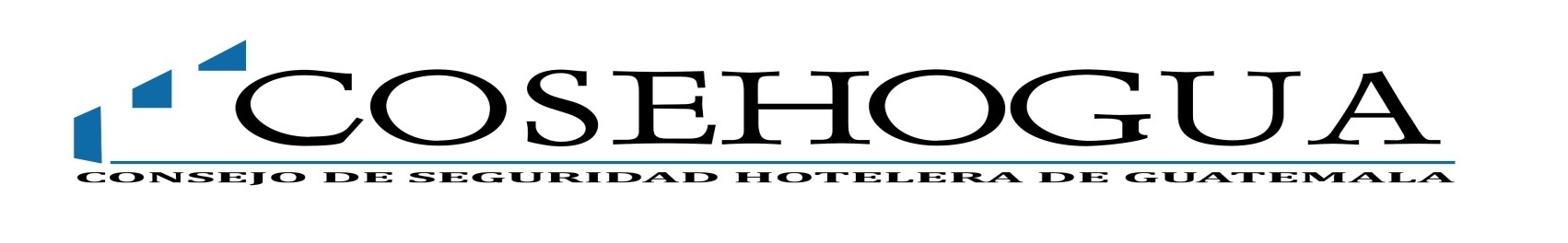 CONSEJO DE SEGURIDAD HOTELERA DE GUATEMALA
10/22/14
COSEHOGUA "Integrando la Region"
1
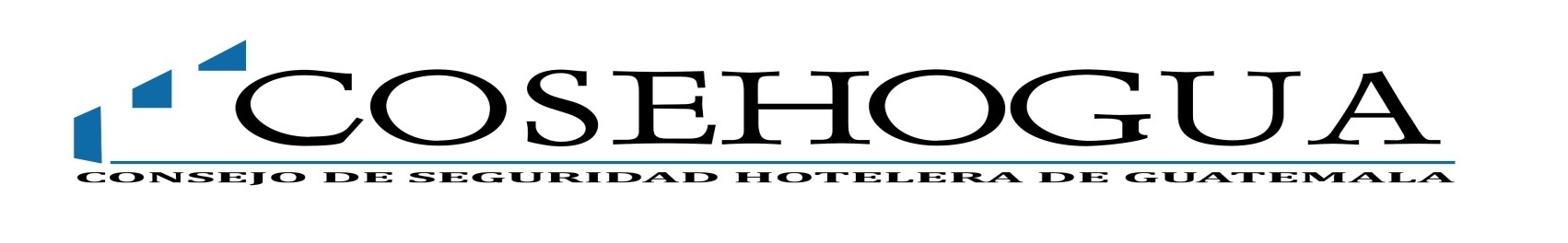 RESEÑA HISTORICA
Surge cuando dos Gerentes de Seguridad se encontraban en el lobby de un hotel al momento que se le daba seguimiento a una mujer roba carteras, se dieron cuenta de la importancia de unificar a todos los Jefes de Seguridad de los Hoteles, para la prevención del Delito, en la Ciudad de Guatemala y  Antigua Guatemala.

Es a partir de ese momento, el 23 de febrero de 1998, queda integrado el Comité de Seguridad Hotelera, para iniciar esfuerzos y acciones que  fortalecieran la seguridad para el mejor bienestar de los ciudadanos nacionales e internacionales que visitan la Ciudad de Guatemala.
10/22/14
COSEHOGUA "Integrando la Region"
2
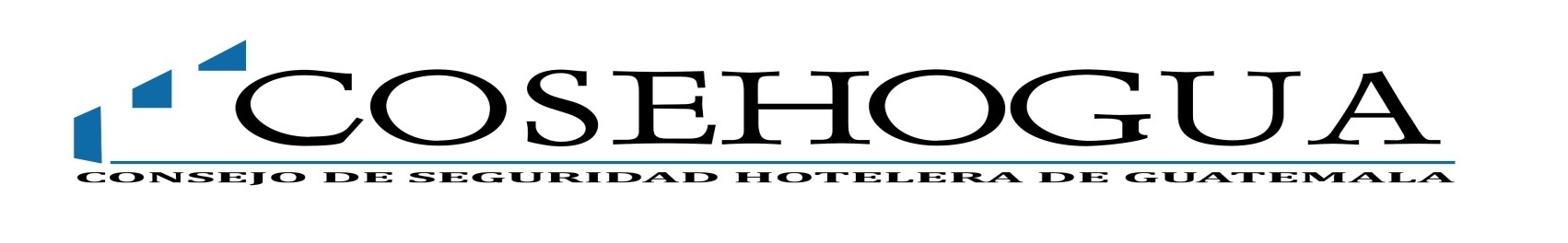 VISION.
SER UNA INSTITUCION LIDER EN EL AMBITO HOTELERO DE GUATEMALA Y OTROS PAISES , PERMITIENDO LA INTEGRACION  INSTITUCIONAL EN POYO A TURISTAS NACIONALES Y EXTRANJEROS, CONTANDO CON PERSONAL ALTAMENTE CAPACITADOS PARA REALIZAR UN TRABAJO EFICIENTE Y EFICAZ .

BASANDOSE  EN PROGRAMAS ESTABLECIDOS EN MATERIA DE PREVENCION; DANDO OPORTUNIDAD AL PERSONAL, PARA CAPACITARSE  DENTRO Y FUERA DEL PAIS. 

LOGRANDO UN EQUIPO DE GERENTES, CAPACITADOS CON EL SISTEMA OPERATIVO DE INTELIGENCIA PARA CONTROL INTERNO Y PERIMETRAL DE LOS HOTELES ACREDITADOS 100% CINCO ESTRELLAS.
10/22/14
COSEHOGUA "Integrando la Region"
3
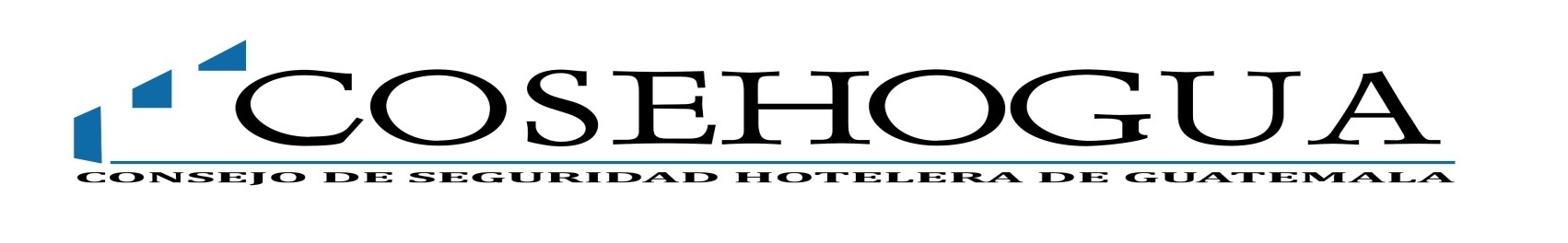 Experiencia institucional
Proyectos.

Año 2003, se inicio el primer plan de Seguridad Hotelera de Guatemala (Cinturón de Seguridad) el cual funciono por mas de cinco años consecutivos integrando a las siguientes instituciones:
Proatur Inguat
Ministerio de Gobernación
Ministerio de la Defensa Nacional
Vice ministerio de Apoyo Comunitario
Dirección General de la Policía Nacional Civil.
 Policia de Turismo	Disetur PNC
Otras delegaciones de la PNC
10/22/14
COSEHOGUA "Integrando la Region"
4
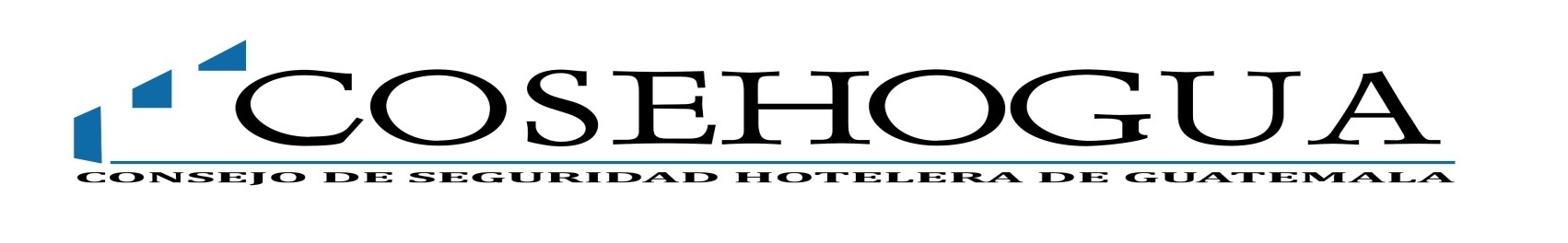 Experiencia institucional
Proyectos.
Capacitaciones a Policía Nacional Civil
 Personal de Seguridad Hotelera

Casos.
Bandas 

 Asalto a turistas entre el aeropuerto y los hoteles
 Clonadores de tarjetas de crédito
 Distribuidores de droga en el medio hotelero.
 Robo de celulares 
 Intercambio de Información Privilegiada
10/22/14
COSEHOGUA "Integrando la Region"
5
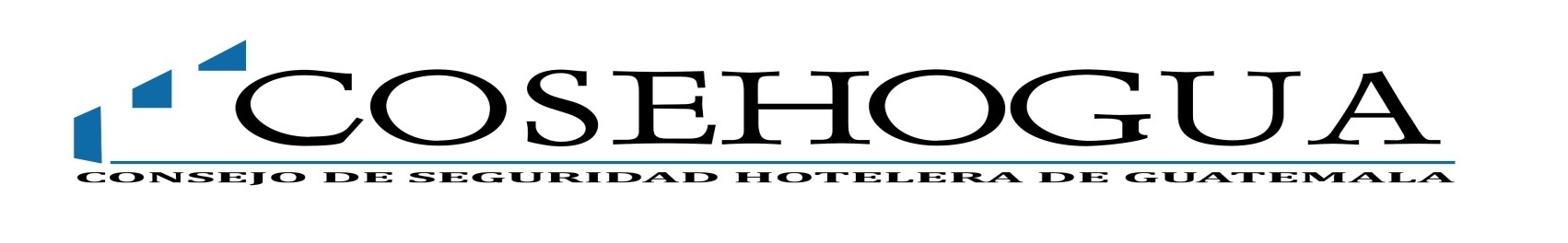 INTEGRACION
ALIANZAS PUBLICO PRIVADAS
COSEHOGUA
E.S.R
INGUAT
PROATUR
M.D.N
Ministerio de Gobernación
Aeronáutica Civil
Dirección PNC
CONRED
Ministerio Publico
Comisarias
Cuerpo de Bomberos
GRUPO RED
Policía de Turismo
10/22/14
COSEHOGUA "Integrando la Region"
6
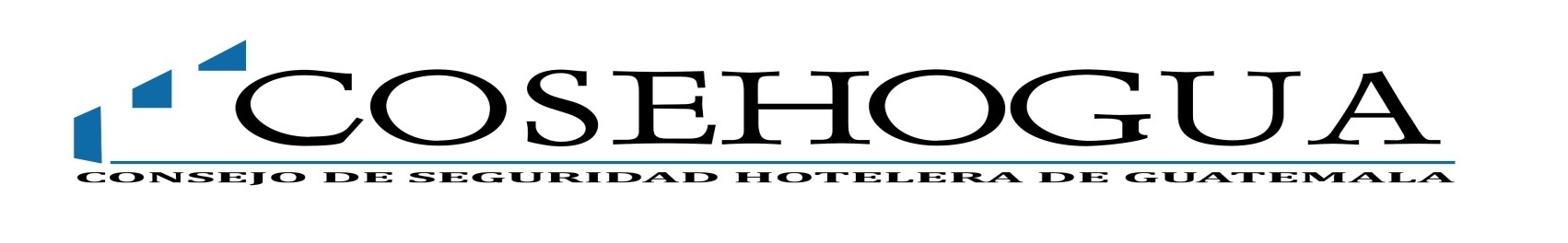 Proyecto para la Prevención para la Seguridad Ciudadana
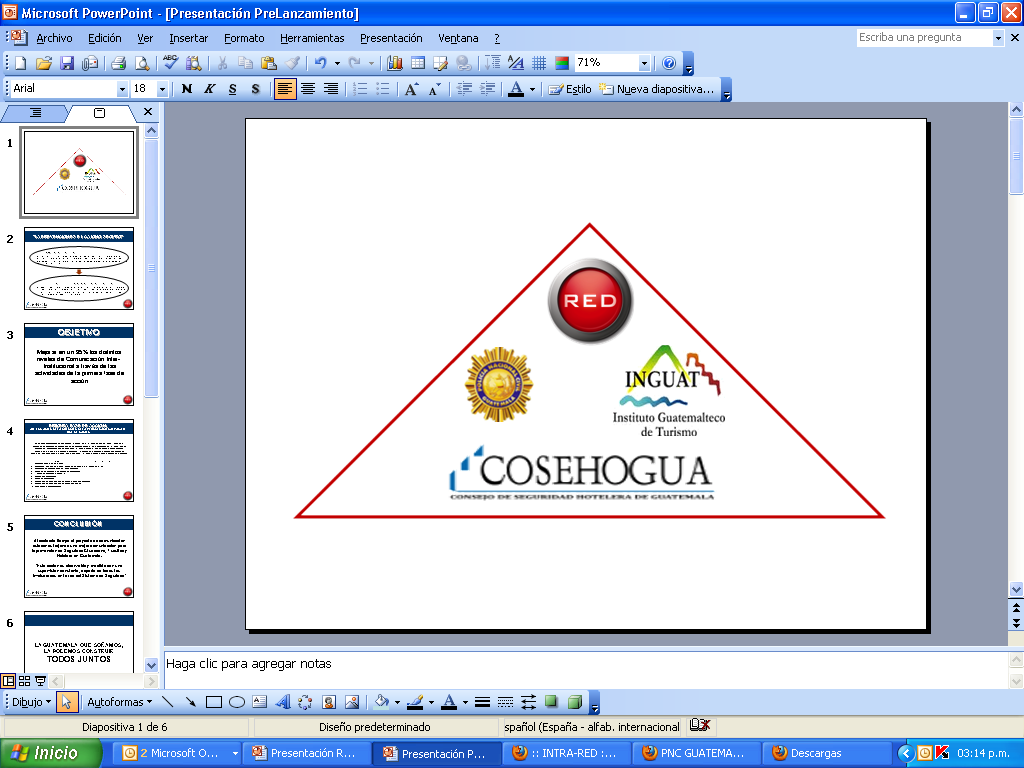 10/22/14
COSEHOGUA "Integrando la Region"
7
7
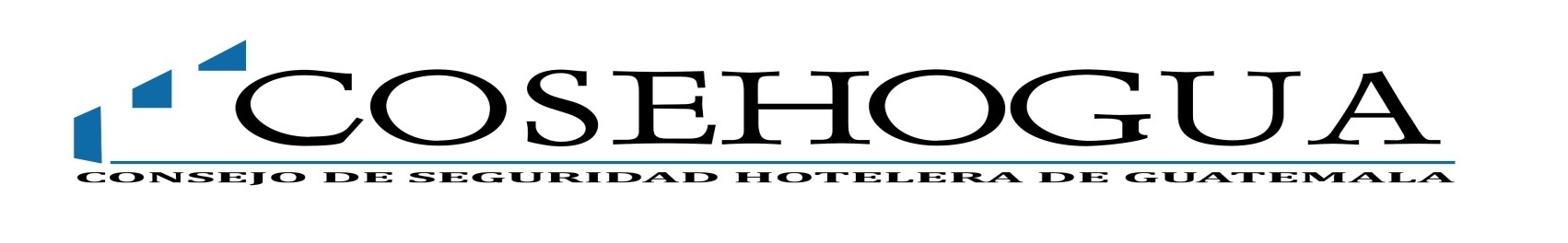 Buenas Practicas
SOCIEDAD CIVIL
Asesoria Comisiones de Prevencion del Delito	
 INICIATIVA PRIVADA
Se  genera   el apoyo  Para  seguimientos 	especificos
Se capacita a personal de Seguridad hotelero
 Se generan todos los espacios de Coordination a nivel  de Gerentes de Seguridad

 SOCIEDAD GUBERNAMENTAL
 Coordinaciones especificas de Seguridad
Certificacion de pilotos  de transporte Seguro para 	huespedes con Areonautica civil
Asesoria para el proyecto de seguridad ascenso volcán  de Agua 
Desarrollo de planes de trabajo
Participacion Mesa de Seguridad y Turismo
11/22/2012
Cosehogua Guatemala
8
8
PROYECTOS
SISTEMA DE COMUNICACION
CAPACITACIONES SECTOR HOTELERO
10/22/14
COSEHOGUA "Integrando la Region"
9
CURSO GESTION Y MANEJO DE CRISIS
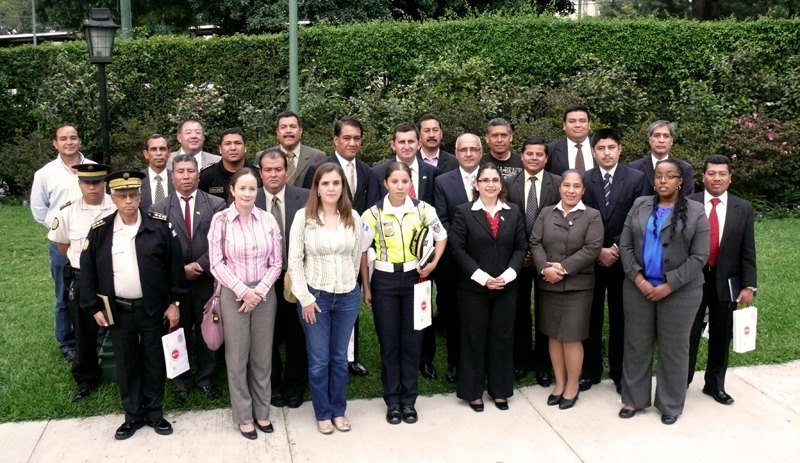 10/22/14
COSEHOGUA "Integrando la Region"
10
INTERVENCIONES
BANDAS ROBA LAPTOP HOTELES
CONSEJO UNIFICADO ANTIGUA
10/22/14
COSEHOGUA "Integrando la Region"
11
INTEGRACION
RECONOCIMIENTOS
CURSO DE GRAFOLOGIA FORENSE
10/22/14
COSEHOGUA "Integrando la Region"
12
REFLEXION….
“Liderazgo es el arte de influir sobre las personas para que trabajen con entusiasmo en la consecución de objetivos en pro del bien común”. 
 James C. Hunter.
10/22/14
COSEHOGUA "Integrando la Region"
13
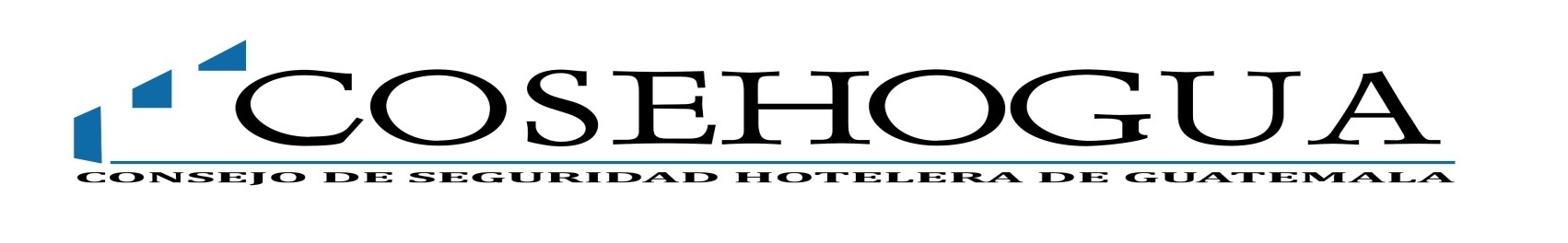 GRACIAS!!!!

Byron Heredia
Junta Directiva
Cosehogua@gmail.com
Byron.heredia@lareunion.com.gt
11/22/2012
Cosehogua Guatemala
14
14
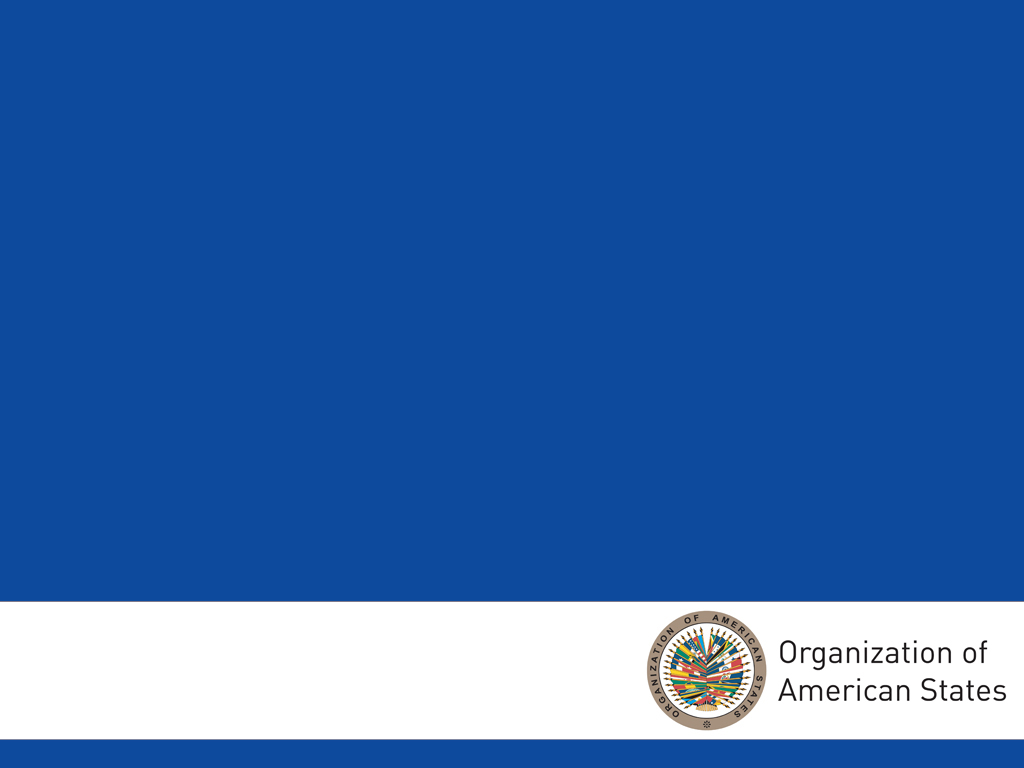 Estudio Seguridad Turística 
Cabo San Lucas B.C.S. México
Col. El Médano.

FORTALECIMIENTO DE ALIANZAS PUBLICO - PRIVADAS










Disertante
FERNANDO LÓPEZ CERECER
VULNERABILIDAD PERIMETRAL EN LA SEGURIDAD
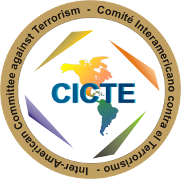 - Comité Interamericano contra el Terrorismo (CICTE) / Secretaria de Seguridad Multidimensional (SSM)-  Departamento de Des. Económico, Comercio y Turismo/Secretaría Ejecutiva para el Desarrollo Integral (SEDI) Organización de los Estados Americanos
Vulnerabilidad perimetral 
en la seguridad
Objetivo
Disminuir en un 50% los hechos delictivos del fuero 
común  en la colonia del Médano, para así contribuir 
a la tranquilidad de todos los visitantes de esta zona.
Vulnerabilidad perimetral 
en la seguridad
Ubicación
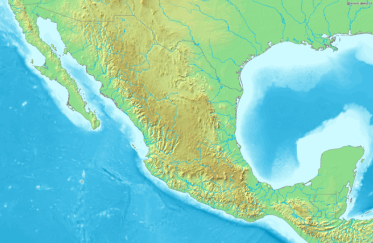 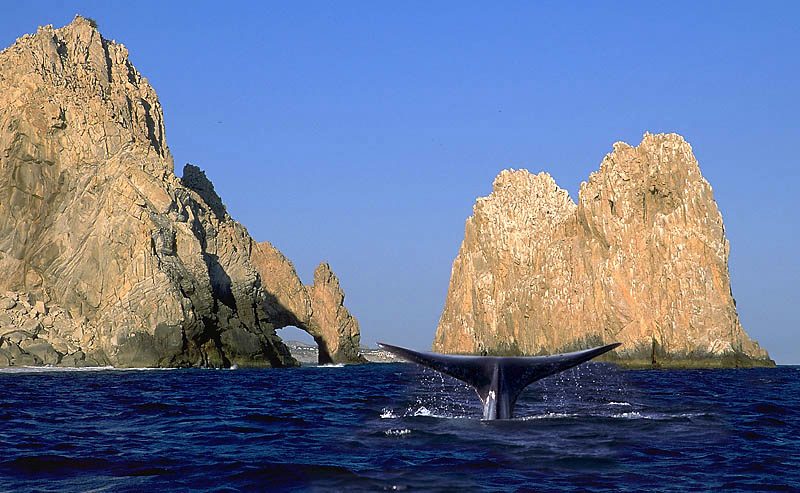 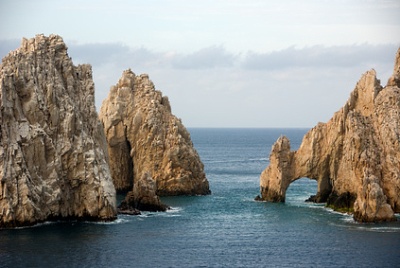 Vulnerabilidad perimetral 
en la seguridad
Ubicación
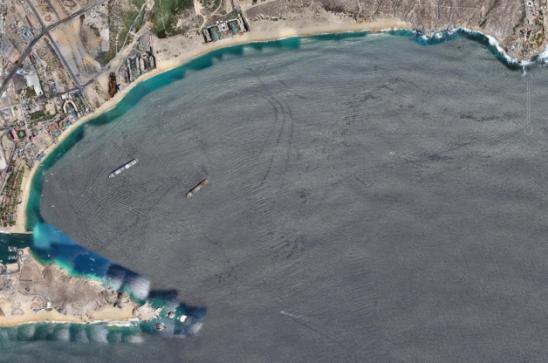 Médano
Vulnerabilidad perimetral 
en la seguridad
Problemática
En el entorno del Médano se tienen identificadas 6 áreas criticas en cuestión de seguridad.
1.- Baños Públicos  ubicados a un costado de Baja Cantina.
2.- Acceso a playa por Restaurante Billigans.
3.- Área de restaurantes Sand Bar y Las Palmas.
4.- Esquina de minisúper El Médano frente a Casa Dorada.
5.-  Acceso a  hotel Me Cabo.
6.- Esquina Ultramarinos frente a Hotel Cabo Villas
Existe una ruta crítica en este mismo rubro de seguridad siendo esta el circuito señalado en mapa.
Vulnerabilidad perimetral 
en la seguridad
Áreas Conflictivas
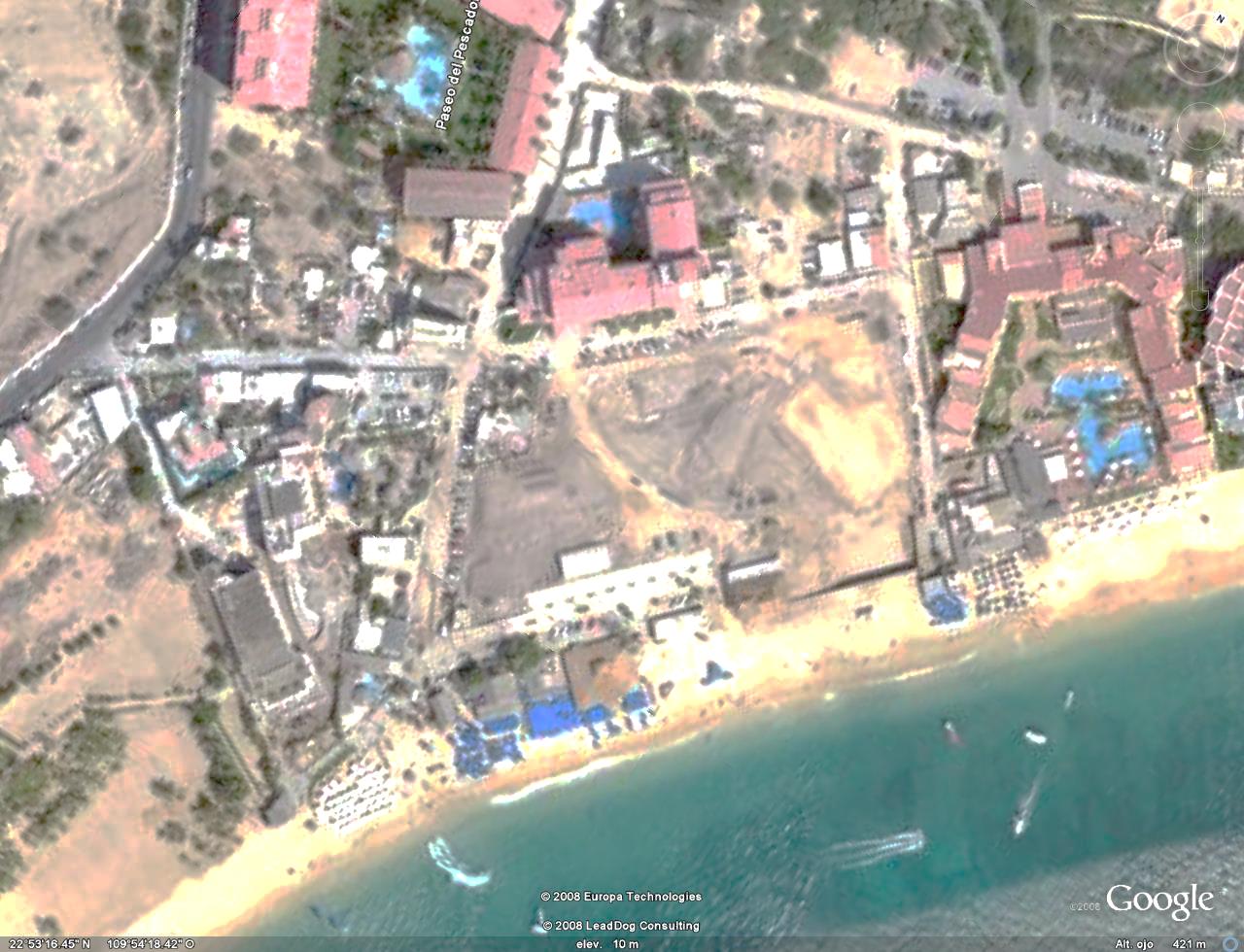 5
4
6
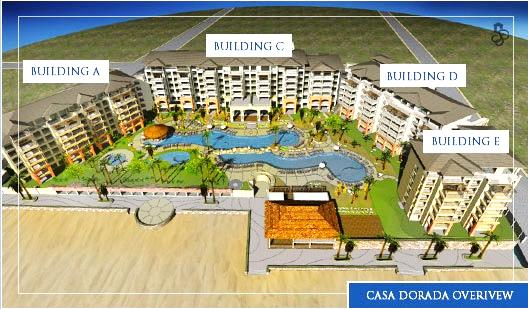 3
2
1
Vulnerabilidad perimetral 
en la seguridad
Estado de Fuerza
Se cuenta con 1 elemento de Seguridad Pública ubicado en el área de acceso a la playa entre Restaurantes Billigans y Baja Cantina. Cubriendo un horario de 07:00 a 22:00 en turnos de 8 hrs. (zona critica 2)
Se cuenta con 1 elemento de Seguridad Pública ubicado en el área Restaurante Las Palmas. Cubriendo un horario de 08:00 a 16:00 en turnos de 8 hrs. (zona critica 3)
Vulnerabilidad perimetral 
en la seguridad
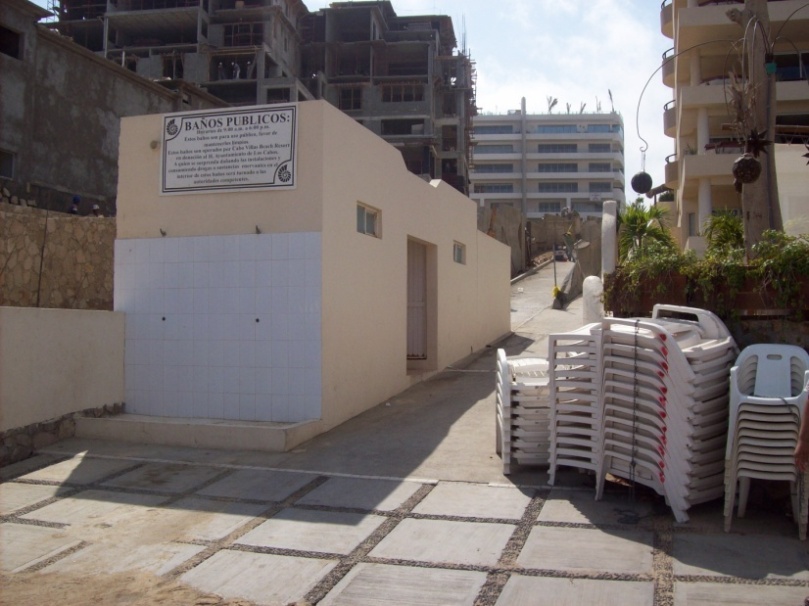 Baños públicos  a un costado del restaurante baja cantina  que sirve como picadero, y nido de vagos y viciosos.
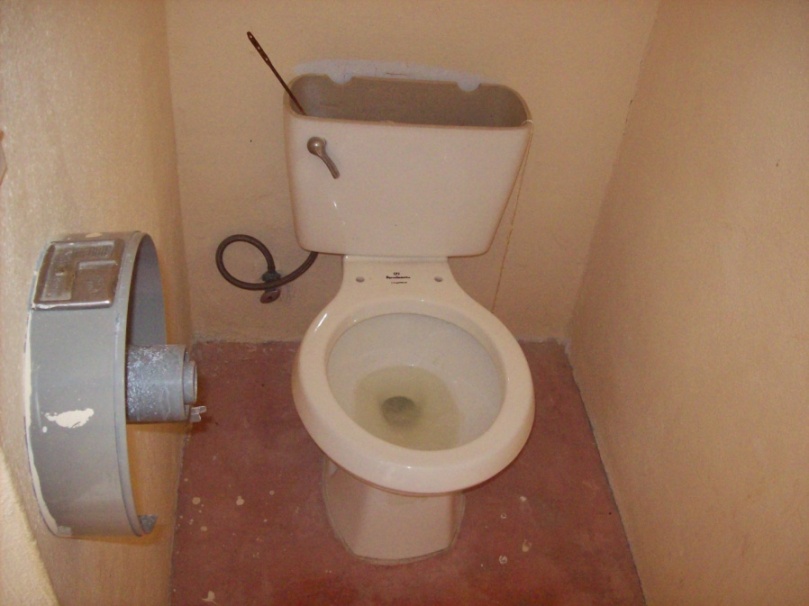 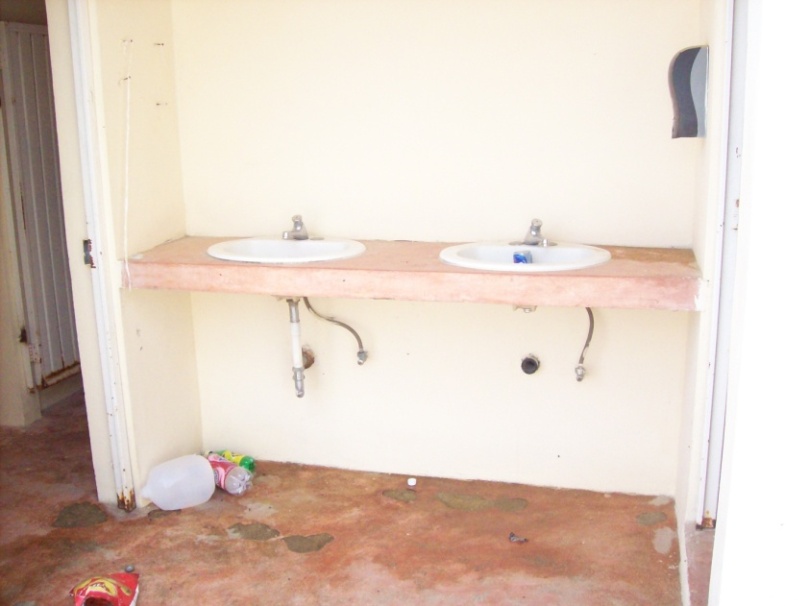 Vulnerabilidad perimetral 
en la seguridad
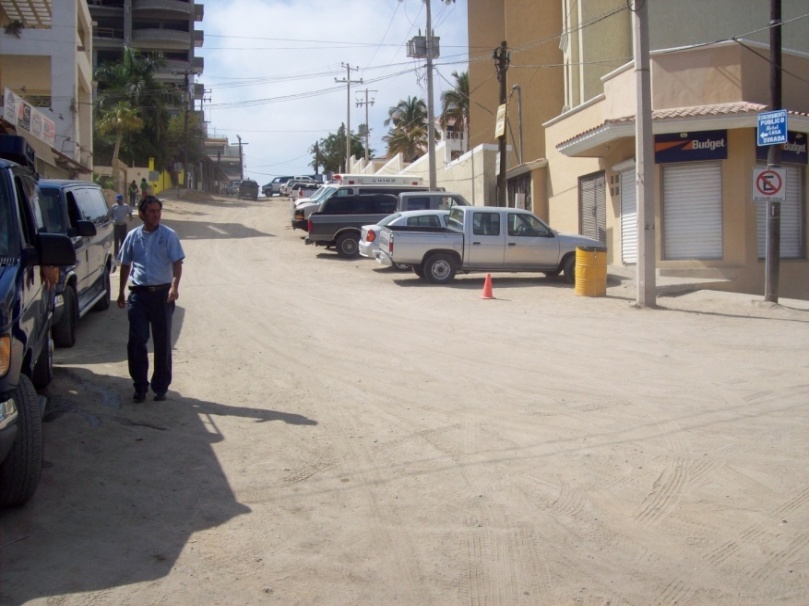 Tráfico que obstruye la vialidad
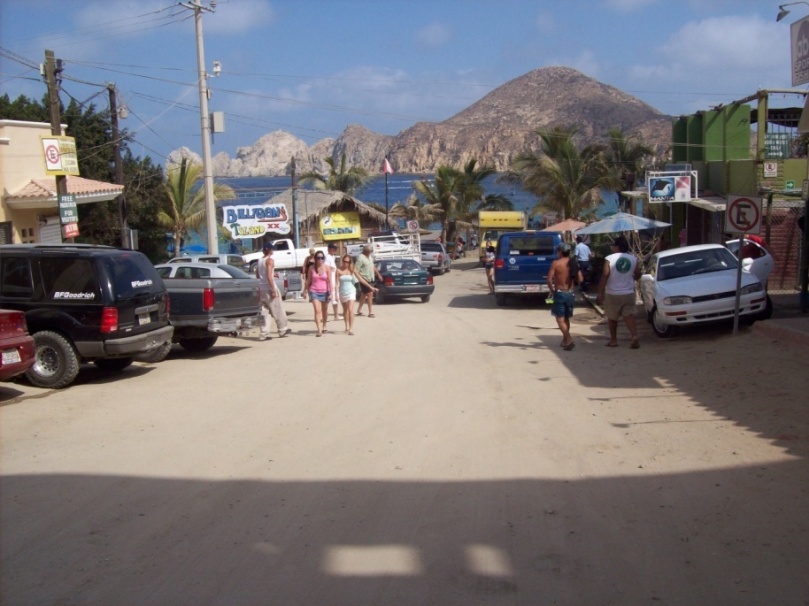 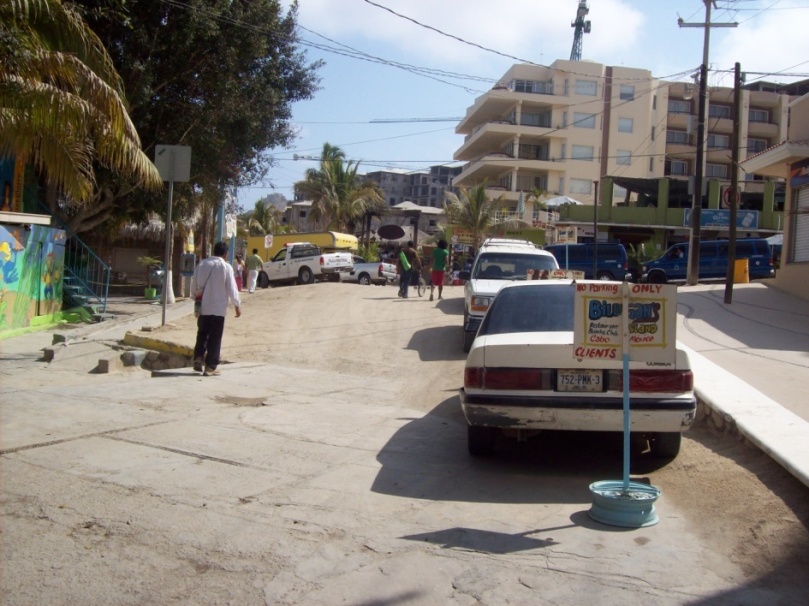 Vulnerabilidad perimetral 
en la seguridad
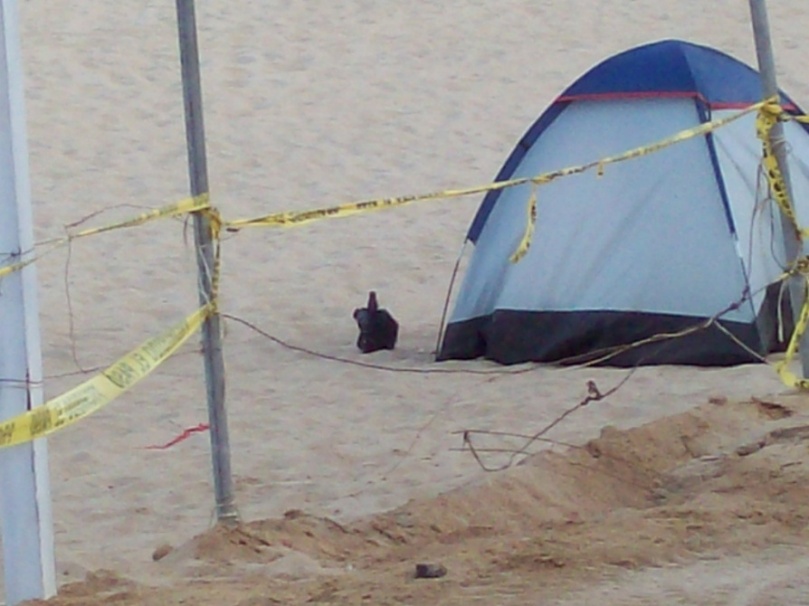 Casa de campaña utilizadas por Albañiles de la zona para pernoctar.
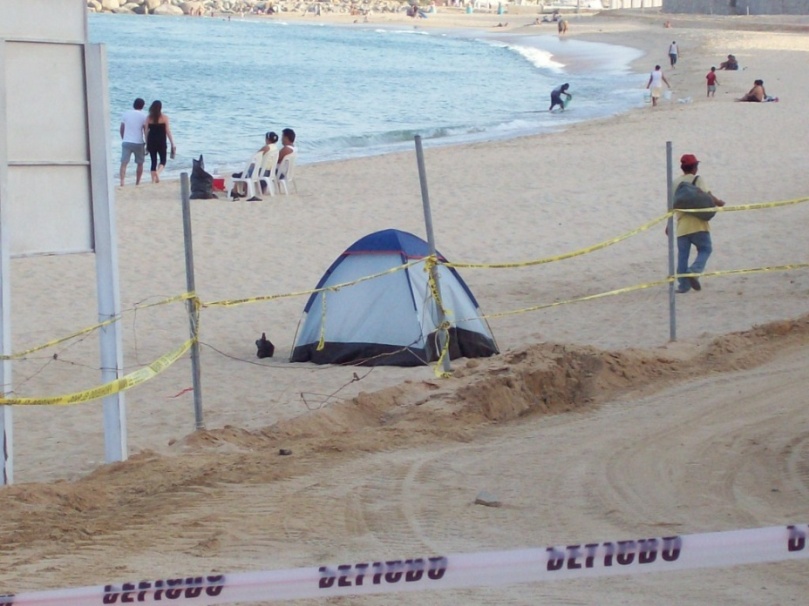 Vulnerabilidad perimetral 
en la seguridad
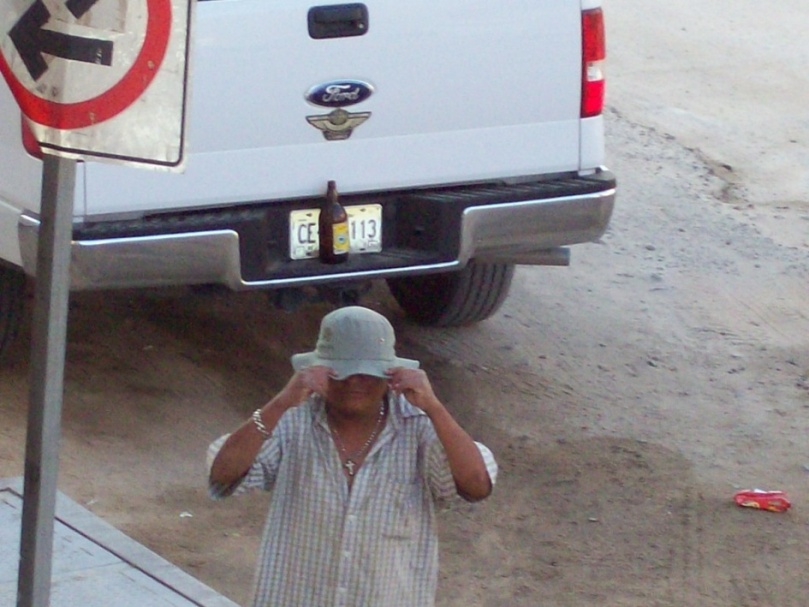 Bebida embriagante de la persona local, que aparenta hacer funciones de opc.
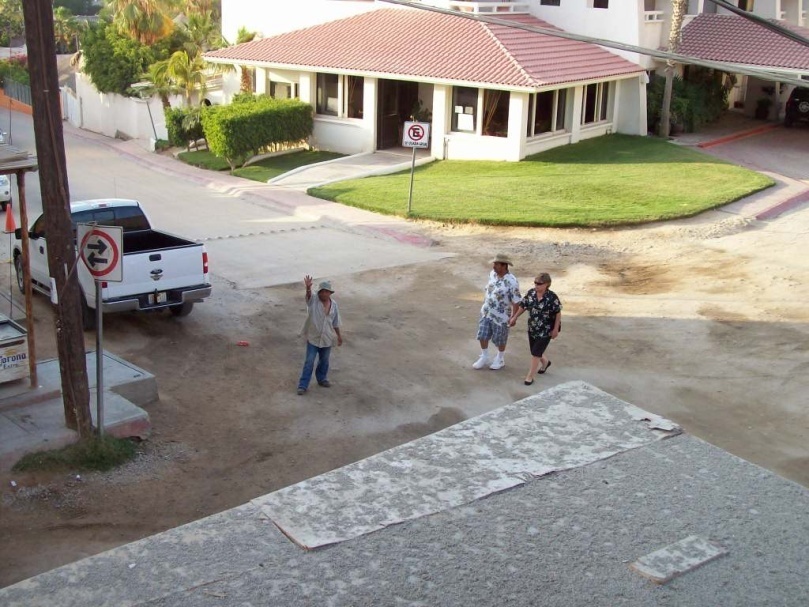 Persona local en estado de ebriedad molestando a  Turistas.
Vulnerabilidad perimetral 
en la seguridad
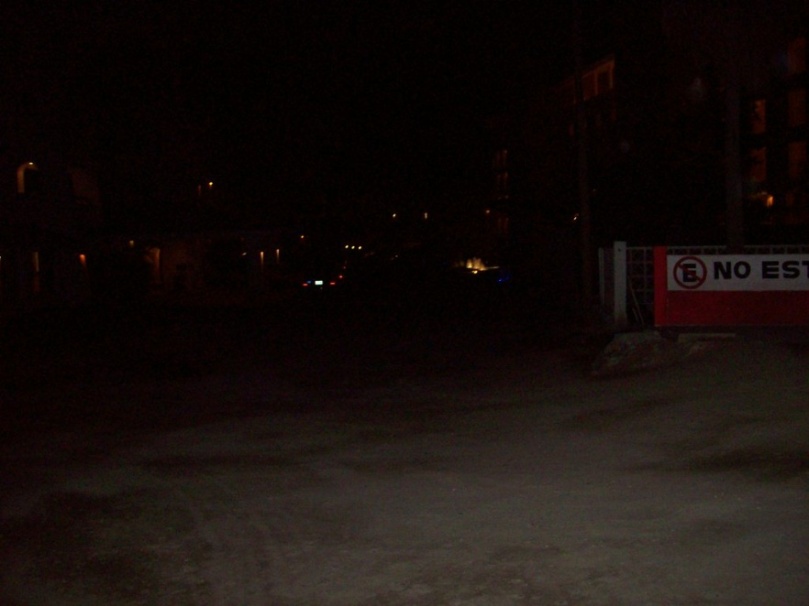 Notable Falta de iluminación en la zona.
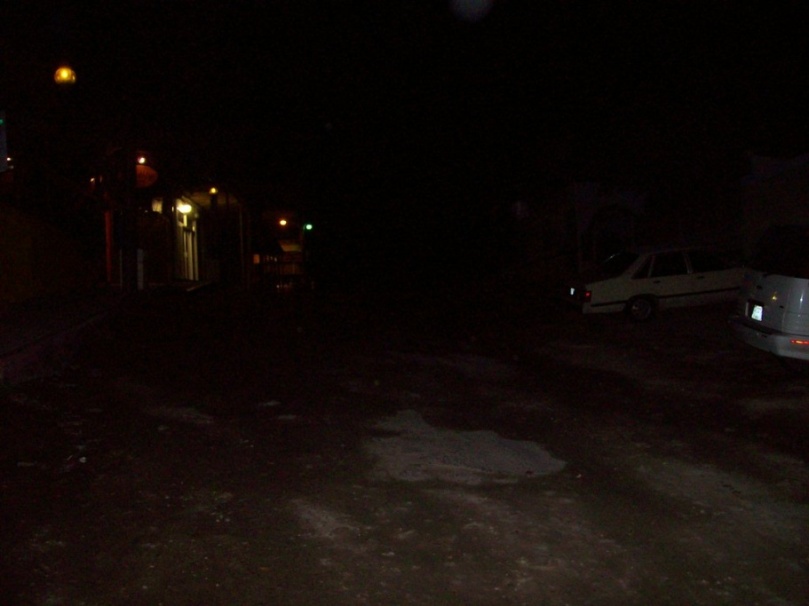 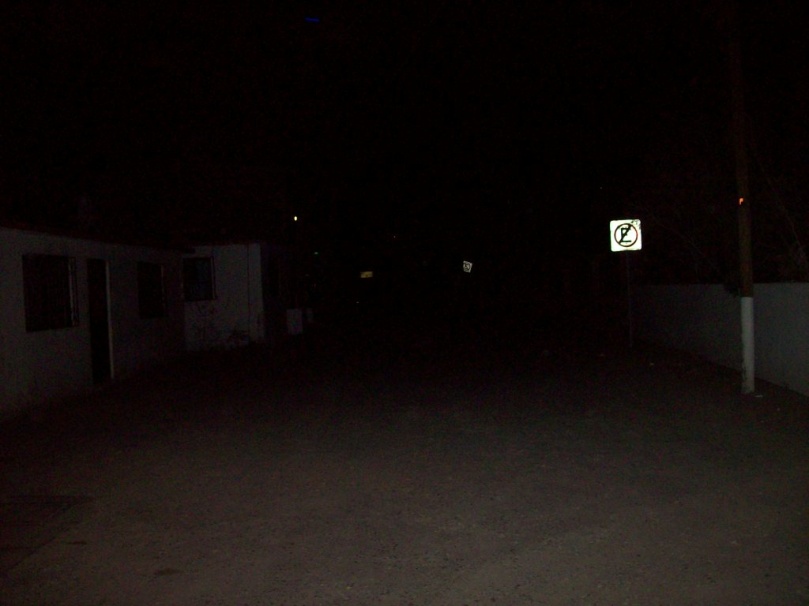 Vulnerabilidad perimetral 
en la seguridad
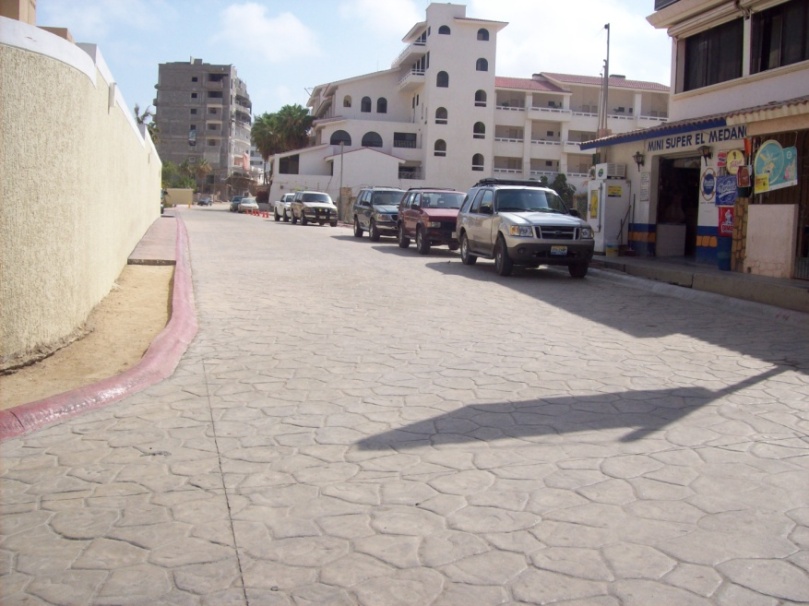 Locales comerciales en donde se reúnen vendedores ambulantes a ingerir bebidas alcohólicas.
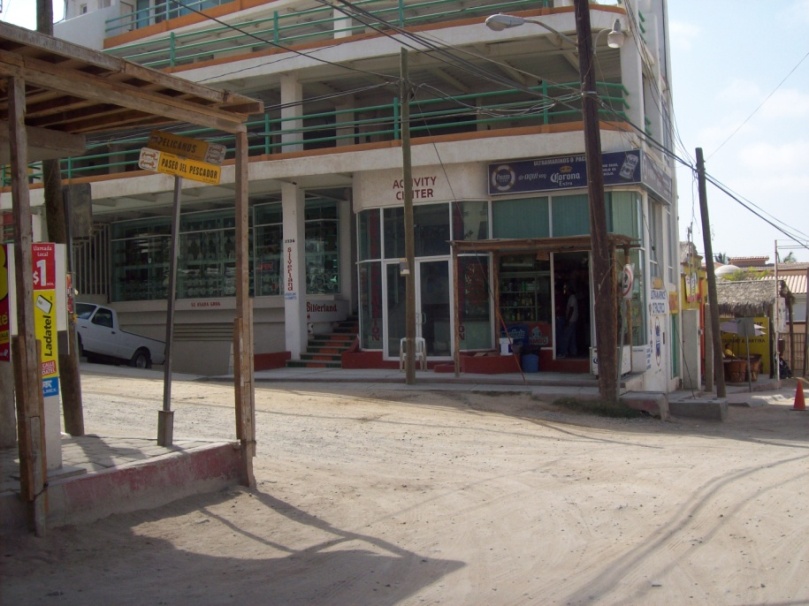 Persona local en estado de ebriedad molestando a  Turistas.
Vulnerabilidad perimetral 
en la seguridad
Recomendaciones
Se recomienda colocar luces perimetrales en las vialidades señaladas en mapa.
Colocar sistemas auxiliares en seguridad como cámaras de cctv, en donde aplique.
Reasignar tareas  y funciones a los elementos de Seguridad Publica actuales.
Reconsiderar horarios de trabajo de los elementos de Seguridad Publica.
Aumentar el estado de fuerza actual de los elementos de seguridad Publica, Pasando de 2 elementos a 3 elementos por turno.
Trabajar en un horario de 10:00 A.M a 07:00 A.M (20 hrs. de servicio diario)
Cubriendo las áreas de vigilancia  como se muestra a continuación:
Vulnerabilidad perimetral 
en la seguridad
Recomendaciones
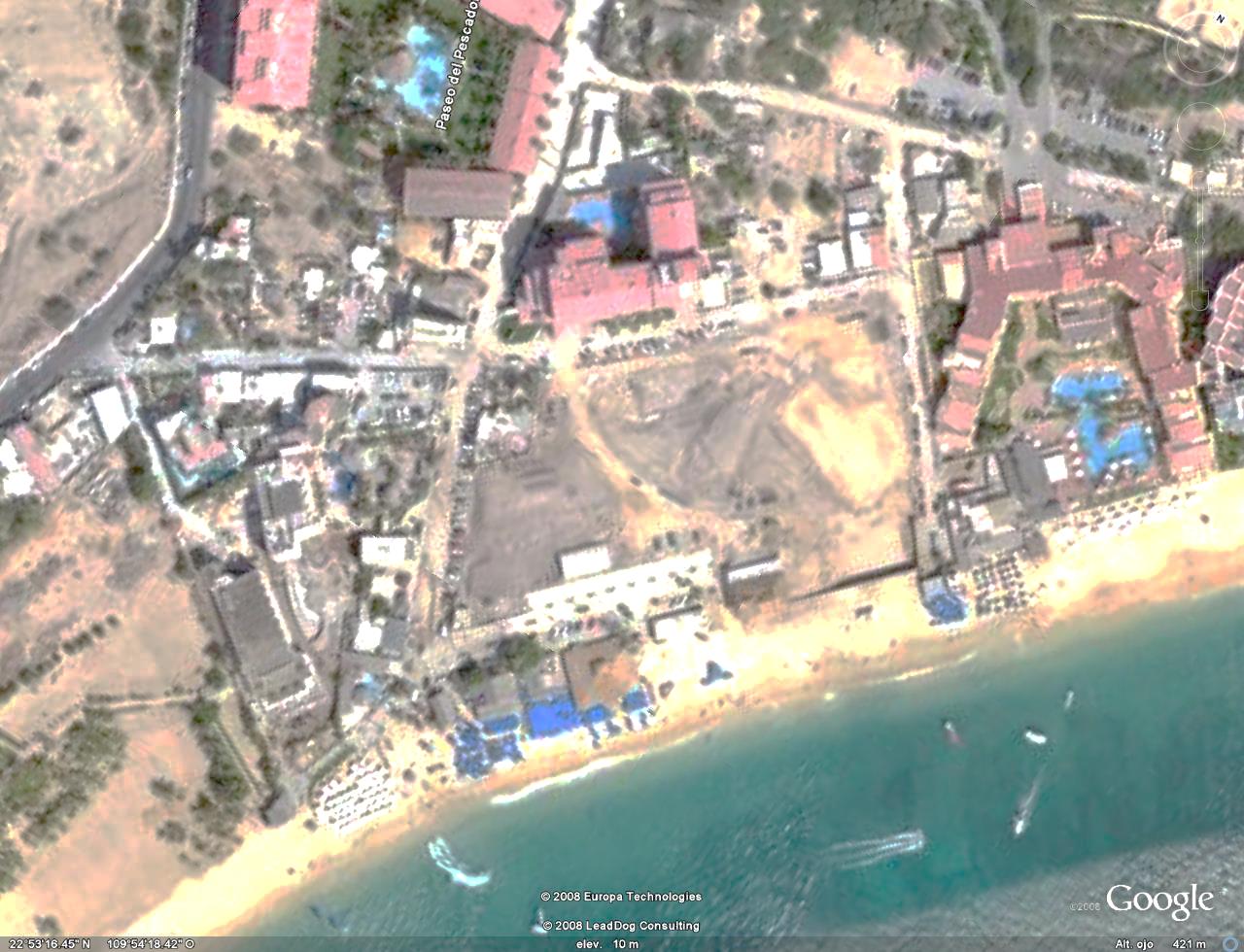 5
4
2
6
3
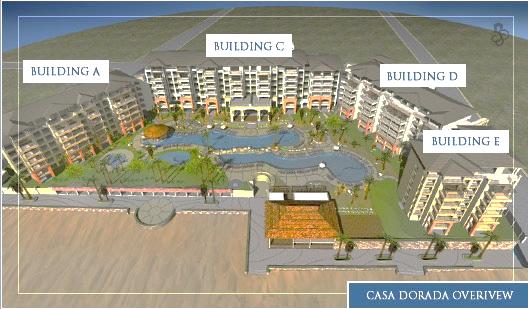 3
1
2
1
Recorrido de vigilancia Agente 1
Recorrido de vigilancia Agente 2
Recorrido de vigilancia Agente 3
Vulnerabilidad perimetral 
en la seguridad
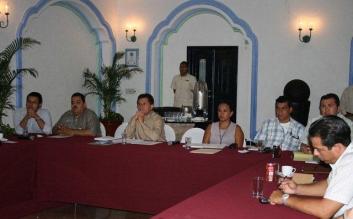 Formación de Colonos del Médano y reuniones con autoridades
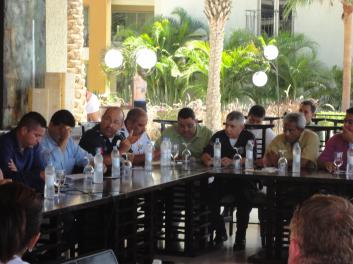 Vulnerabilidad perimetral 
en la seguridad
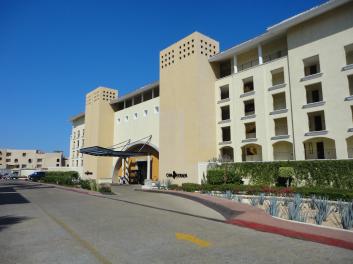 Pavimentación de calles
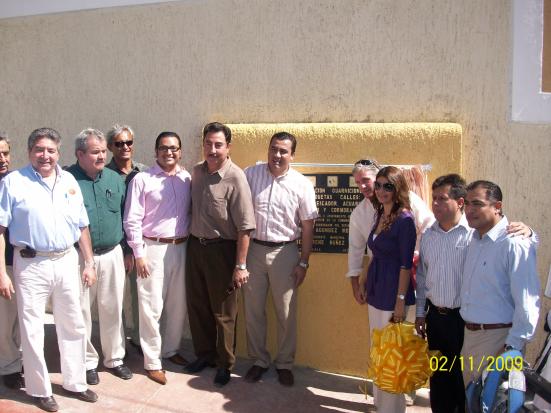 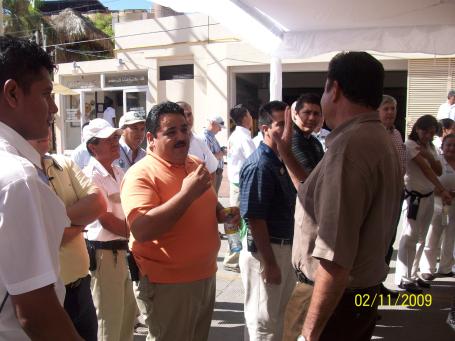 Vulnerabilidad perimetral 
en la seguridad
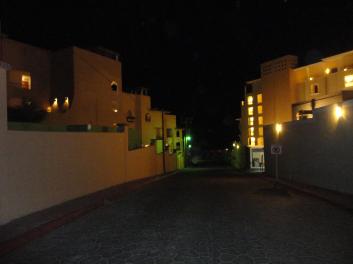 Iluminación en las calles por parte de los hoteleros
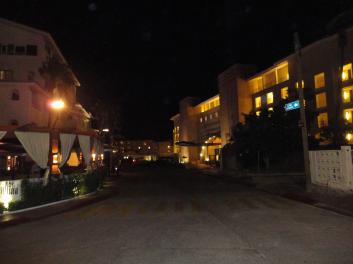 Vulnerabilidad perimetral 
en la seguridad
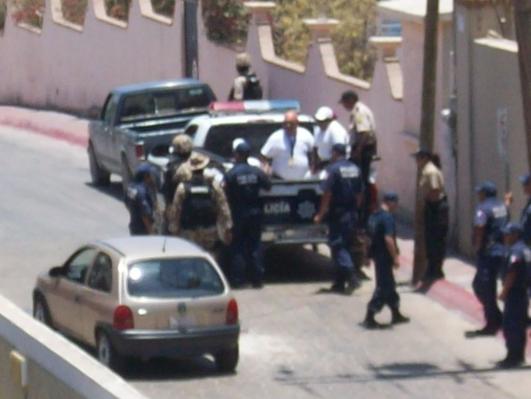 Operativos por autoridades federales
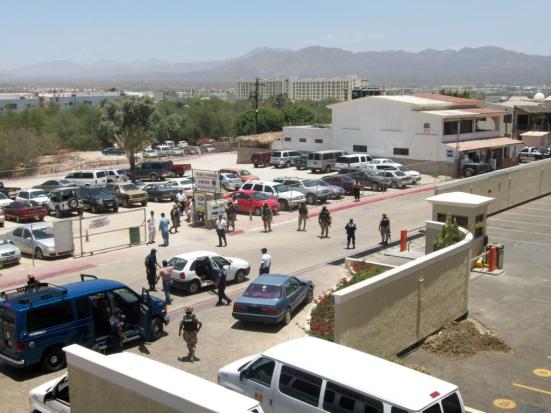 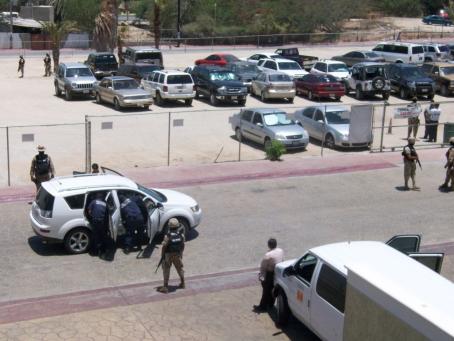 Vulnerabilidad perimetral 
en la seguridad
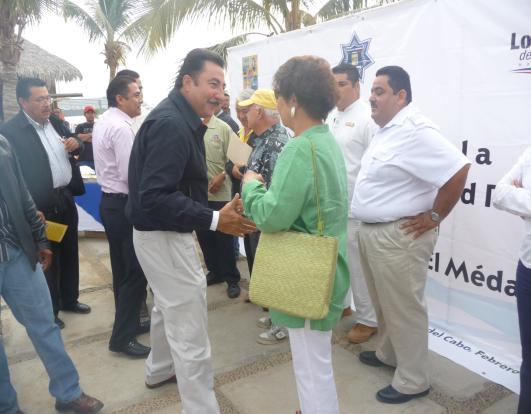 Donación de equipo a la Policía Turística
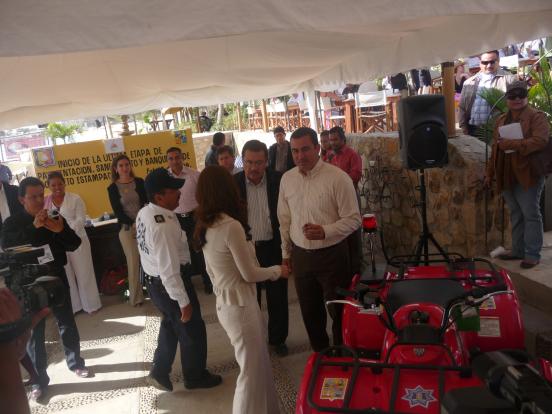 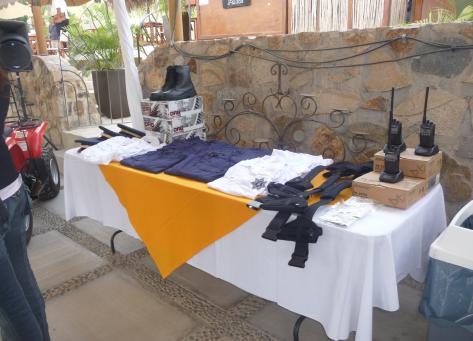 FORTALECIMIENTO DE ALIANZAS
PUBLICO - PRIVADAS
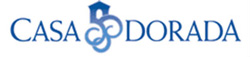 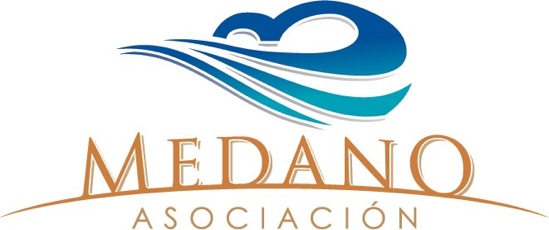 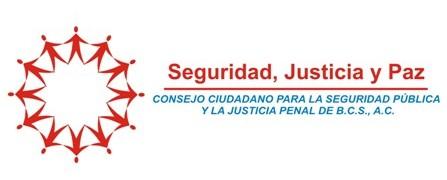 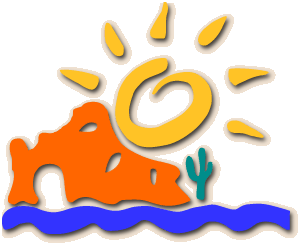 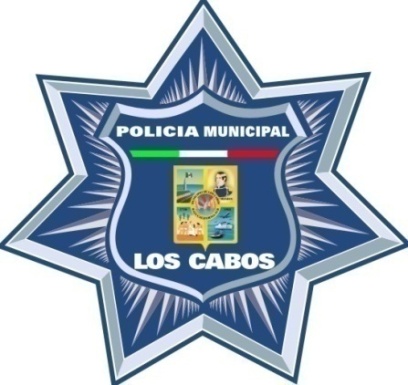 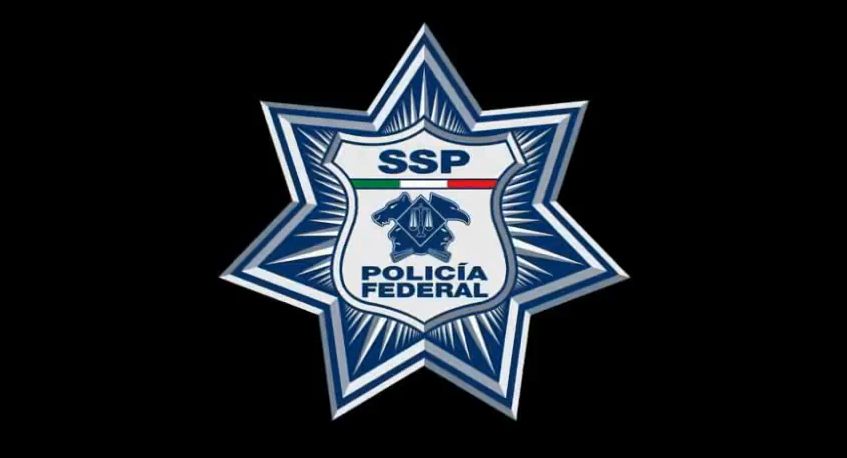 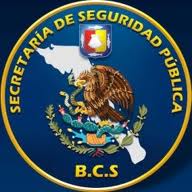 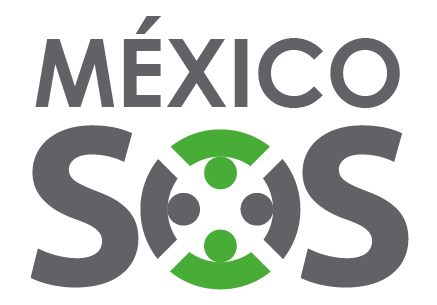 FORTALECIMIENTO DE ALIANZAS
PUBLICO - PRIVADAS
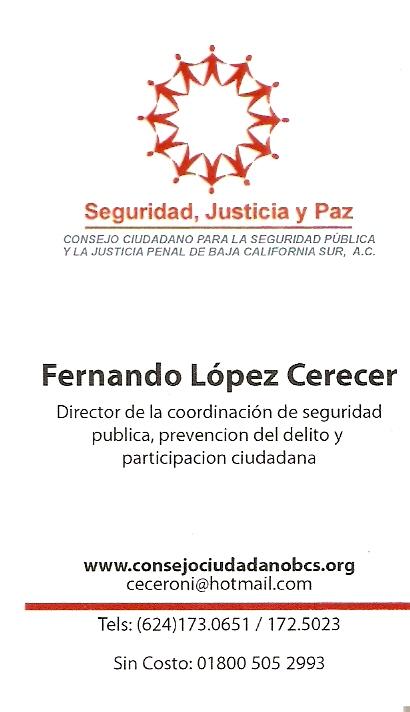 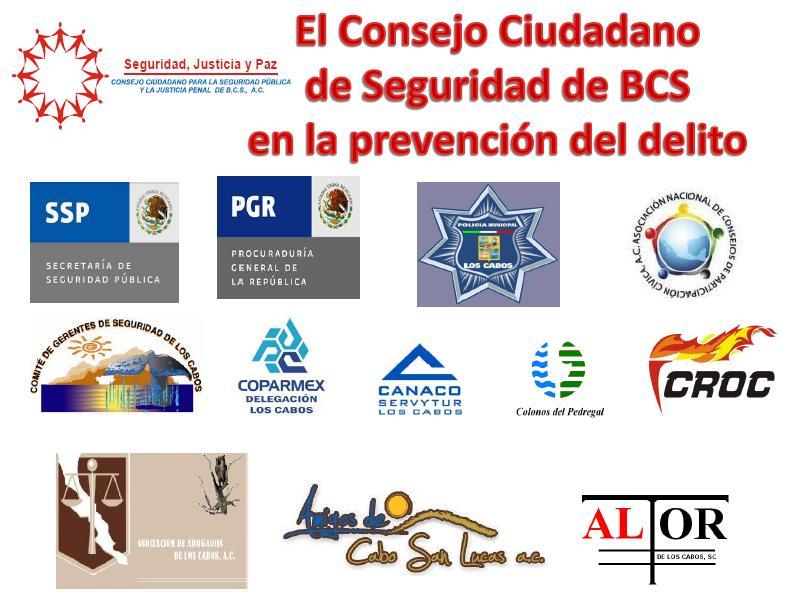 CAPACITACIÓN
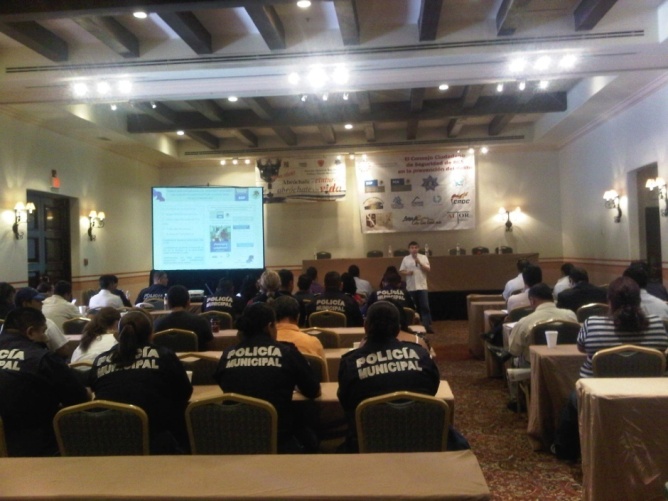 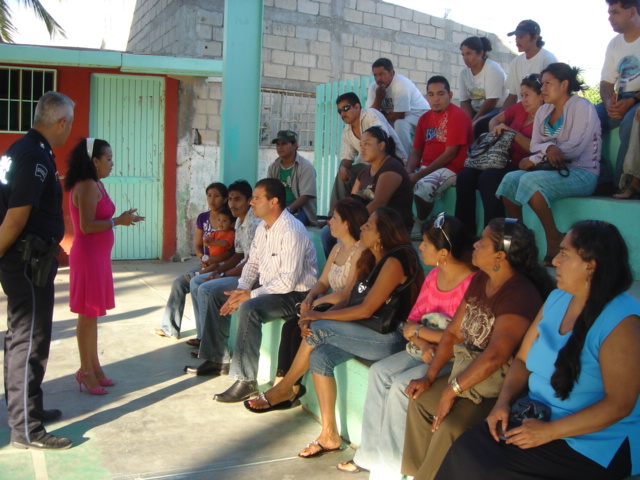 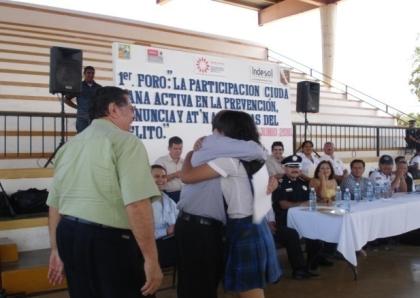 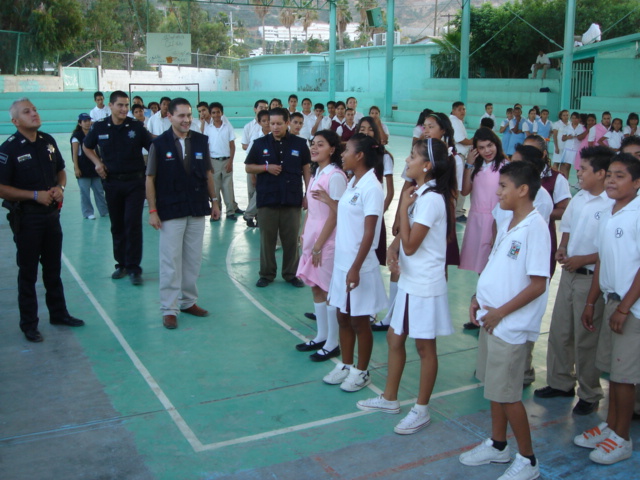 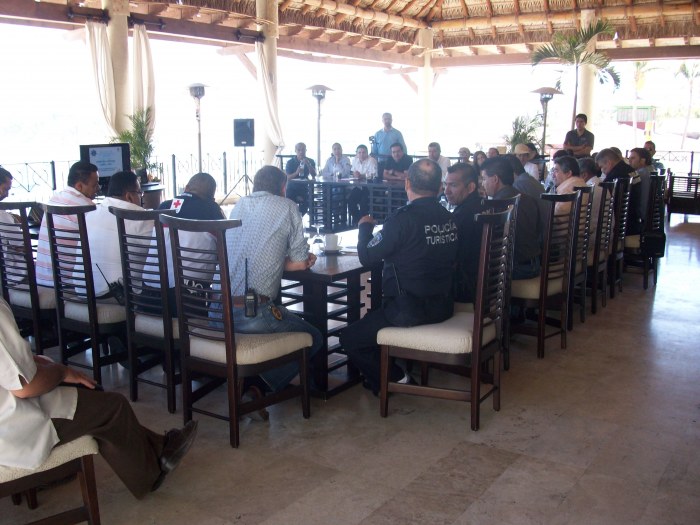 FOROS
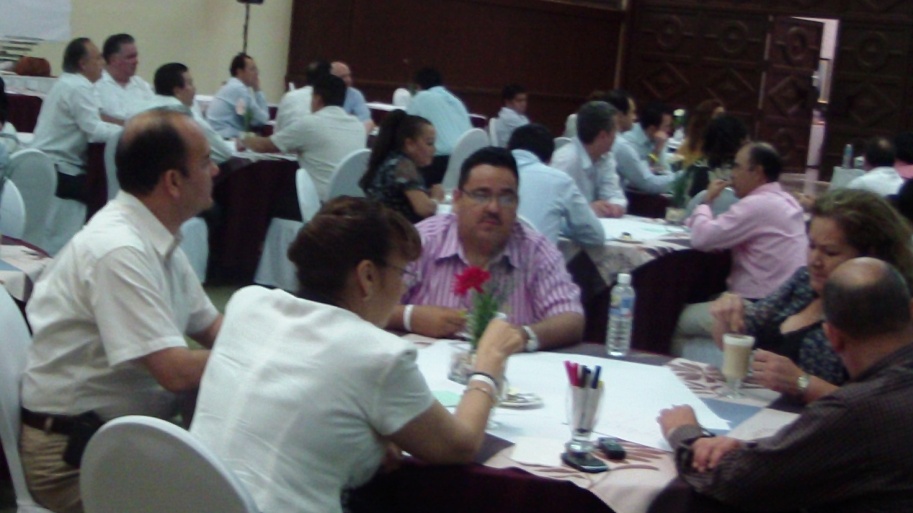 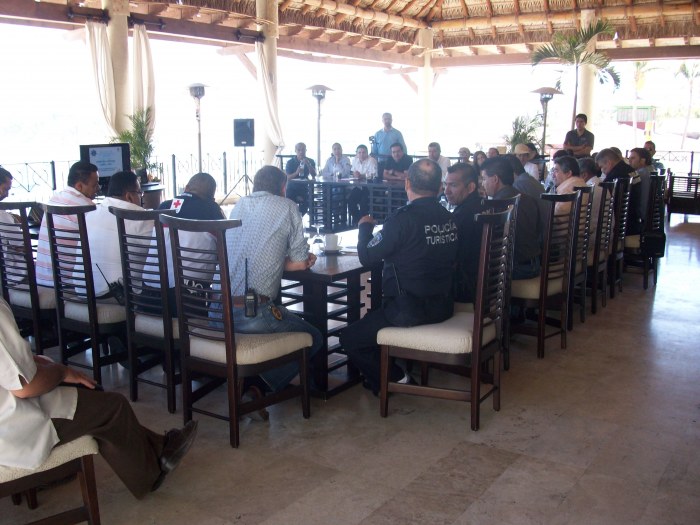 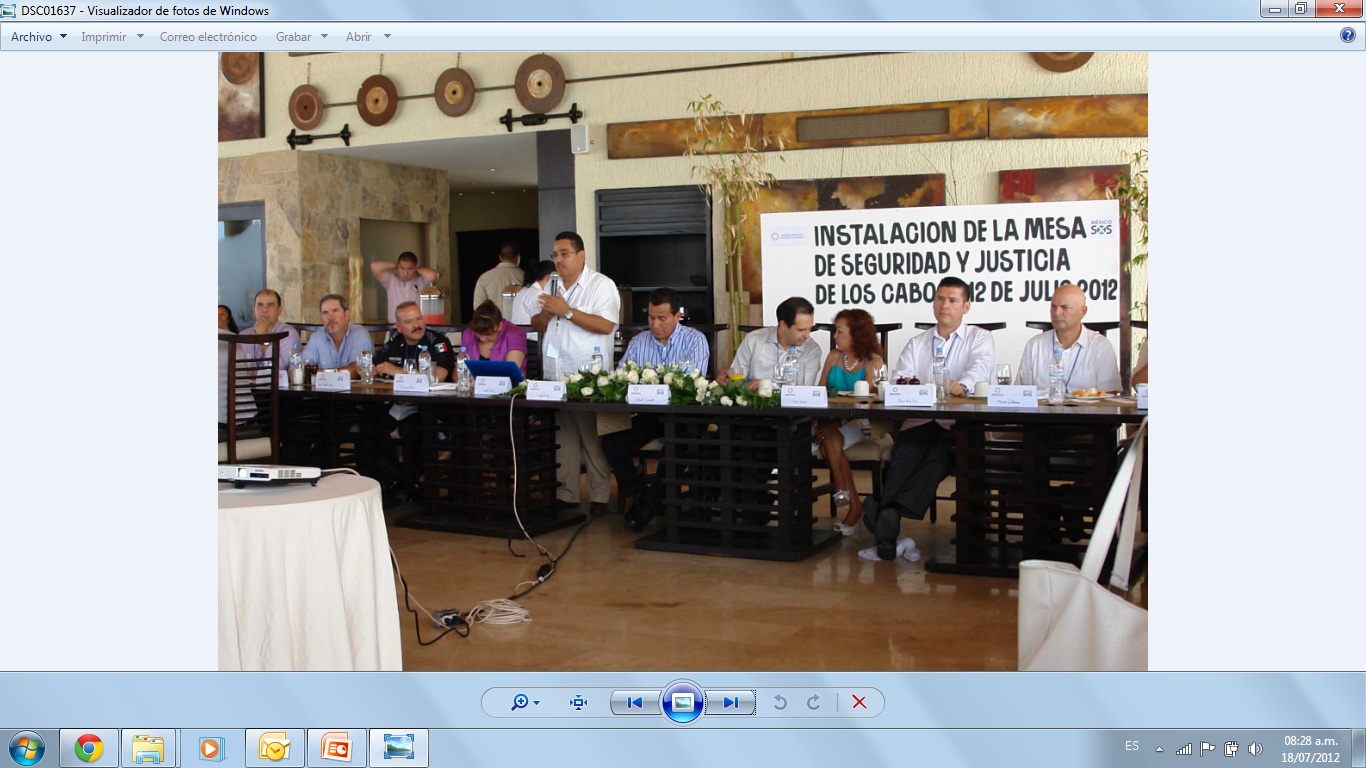 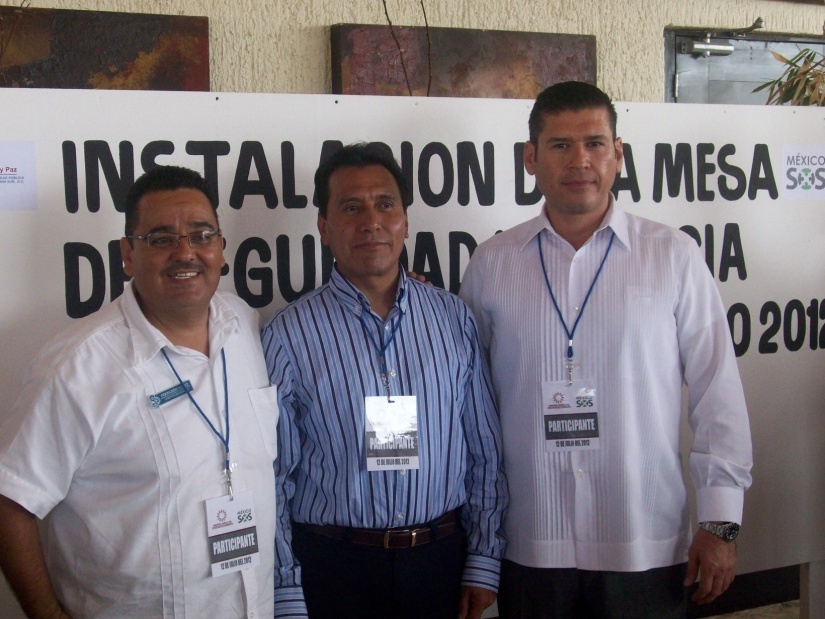 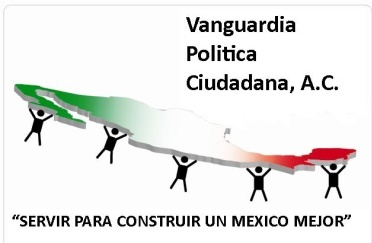 Como seguimiento al programa se
Esta dando asesoría de seguridad 
A lideres de diferentes colonias de Cabo
San Lucas, pertenecientes a la A.C.
 Vanguardia Política Ciudadana para 
replicar el programa de seguridad del
 médano a la población en general.
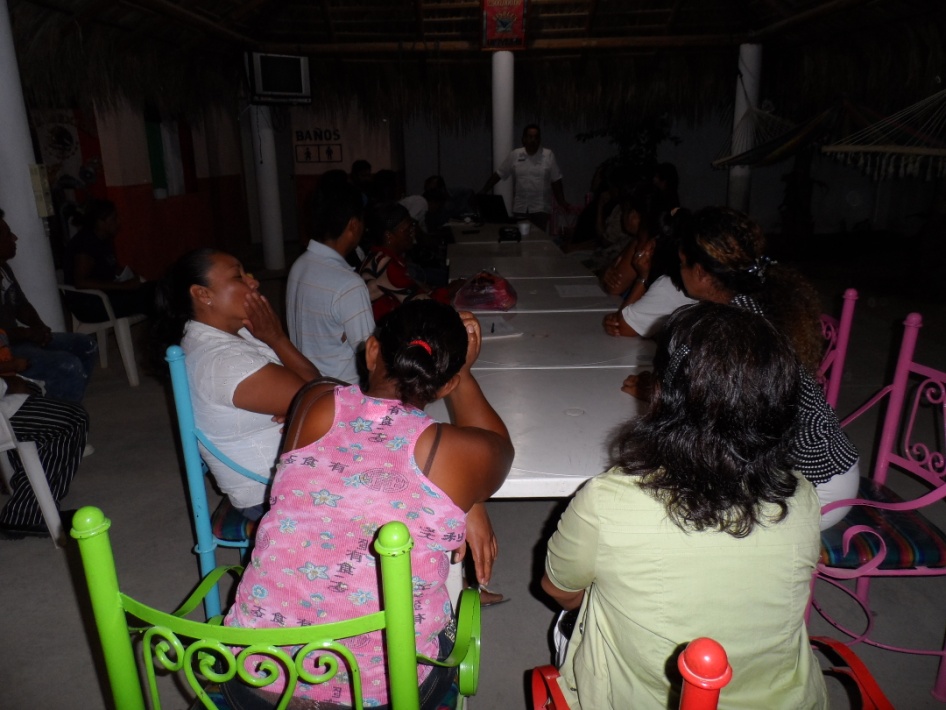 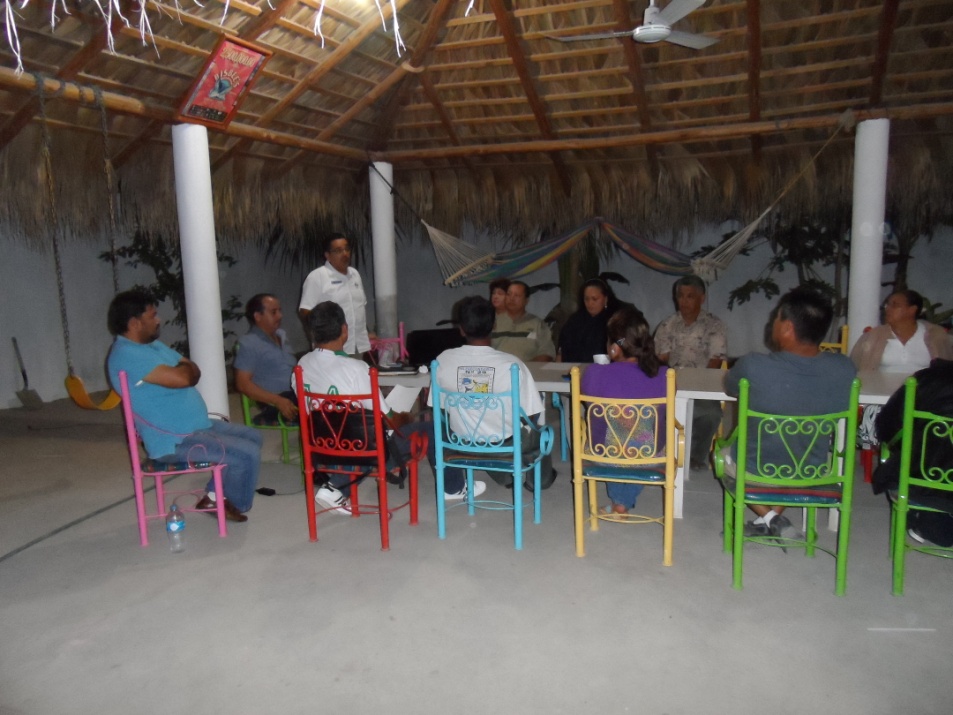 ¡Gracias por su atención!
Fernando López Cerecer fernando.lopez@casadorada.com
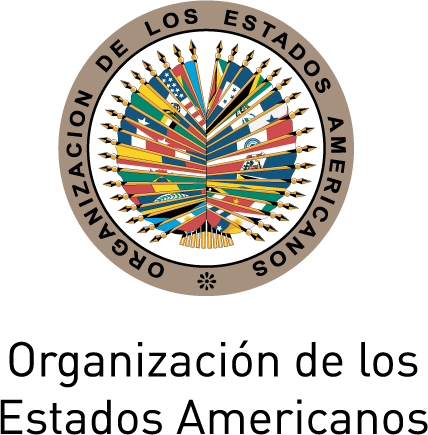 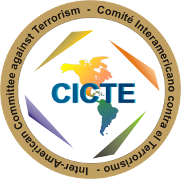